Basal Insulins
Hengameh Abdi
Endocrine Research Center
Research Institute for Endocrine sciences
Shahid Beheshti University of Medical Sciences
16 February 2017
Outlines
Introduction to basal insulins
Pharmacodynamics of basal insulins
Comparison of the old conventional NPH insulin with the long-acting insulin analogues glargine and detemir in terms of efficacy and safety
Insulin glargine versus insulin detemir
Basal insulins in specific populations
Pregnancy
Pediatric
Conclusions
2
In T2DM, the contribution of fasting hyperglycemia increases
gradually with diabetes worsening.
100
70%
Fasting
Relative contribution (%)
50
30%
0
<7.3
7.3―8.4
8.5―9.2
9.3―10.2
>10.2
HbA1c (%) quintiles
Monnier L, et al. Diabetes Care 2003; 26: 881-5.
[Speaker Notes: This study analysed the diurnal glycaemic profiles of 290 patients with T2DM investigated at different levels of HbA1c. The patients were treated with diet or oral hypoglycaemic agents (not acarbose). 
Plasma glucose (PG) concentrations were determined at fasting and during postprandial and post absorptive periods.
The areas under the curve above fasting PG concentrations and >6.1 mmol/l (110 mg/dl) were calculated for further evaluation of the relative contributions of postprandial and fasting PG increments to the overall diurnal hyperglycaemia. The value of 6.1 mmol/l (110 mg/dl) was chosen because this threshold has been defined as the upper limit of normal PG at fasting or preprandial times by the American Diabetes Association. The data were compared over quintiles of HbA1c.
The main contributor to overall hyperglycaemia in patients with poorly controlled T2DM was found to be fasting hyperglycaemia. Fasting hyperglycaemia was the dominant factor in patients who were furthest from HbA1c target.]
Addressing fasting glucose can initially lower fasting levels and even improve postprandial excursions by reducing glucotoxicity and improving ß-cell function.
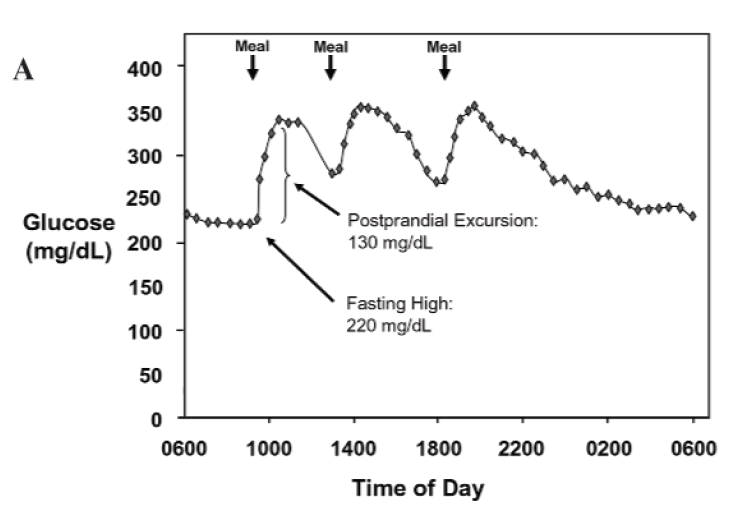 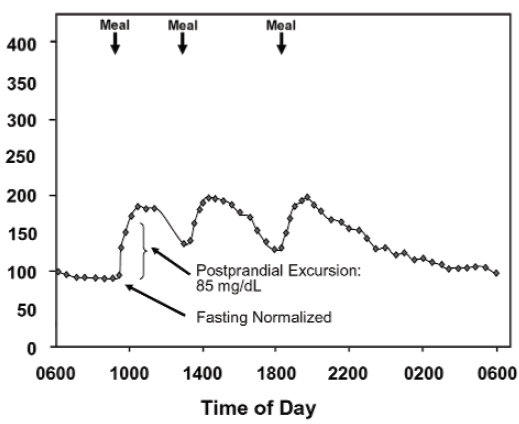 4
Hirsch I, et al. Clin Diabetes 2005; 23(2): 78-86.
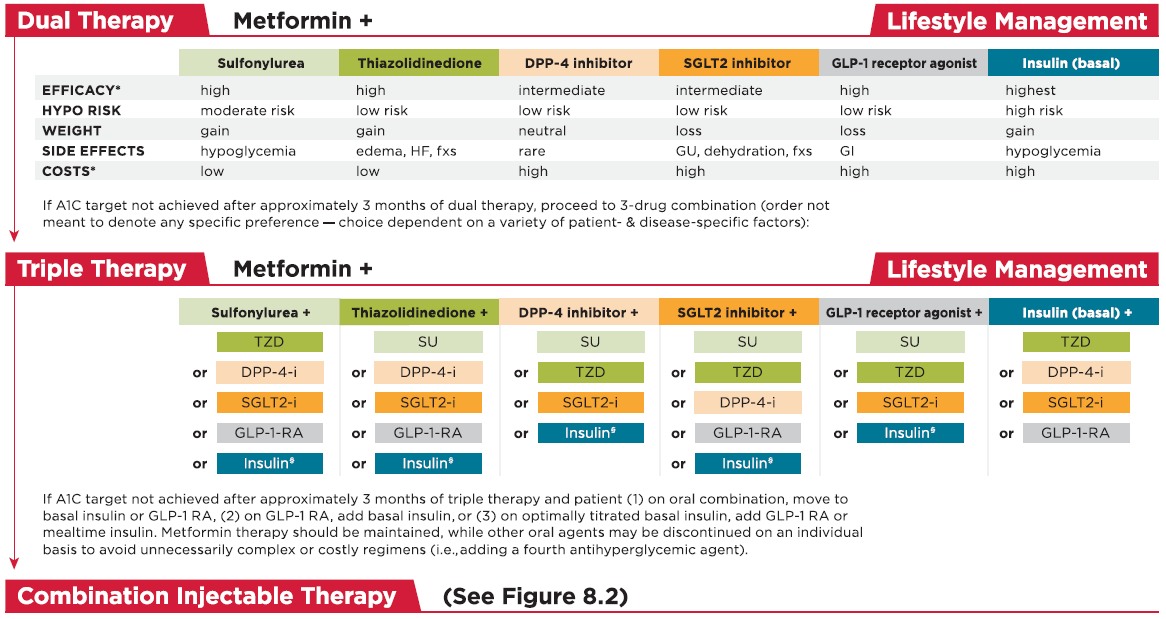 5
ADA. Diabetes Care 2017;40(Suppl 1)
Historical overview of basal insulinsInitial FDA approval date
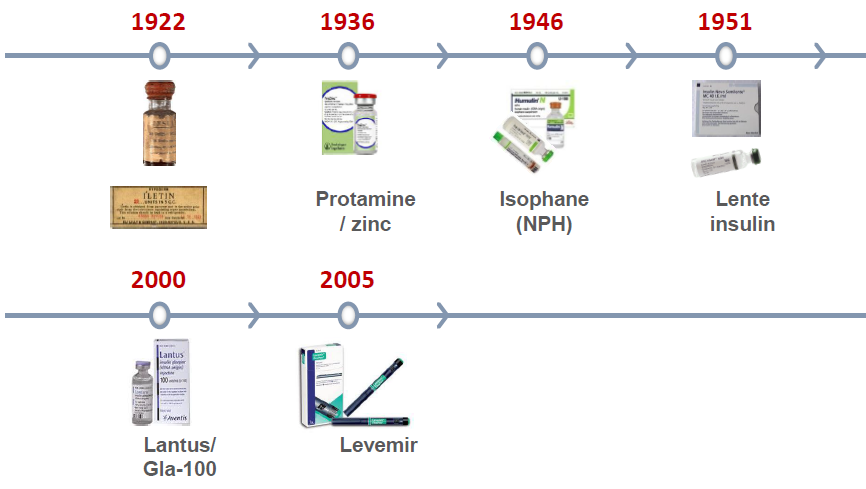 6
Primary structures of  basal insulins
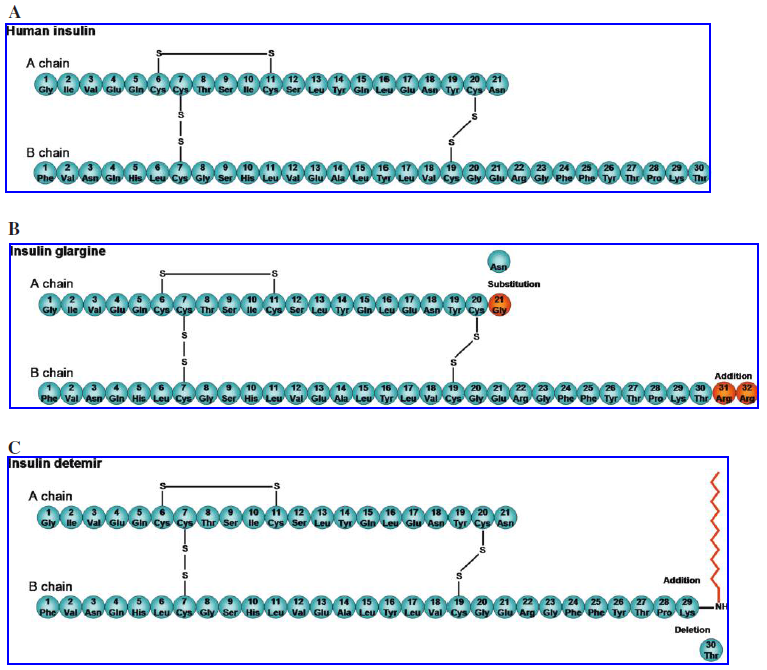 7
Owens DR, et al. Diabetes Technol Ther 2008; 10(5): 333-349.
[Speaker Notes: The primary structure of glargine is different from that of human insulin because of 2 modifications: 1) 2 arginine residues are added to the C-terminus of the B-chain, which raises the isoelectric point from pH 5.4 to 6.7, making the molecule less soluble at the physiologic pH of subcutaneous tissue; and 2) the asparagine residue at position 21 in the A-chain is replaced with a neutral glycine residue, which stabilizes the molecule, limiting dimerization at the acidic pH (4.0). Following injection of a homogeneous solution, glargine forms amorphous microprecipitates at the neutral pH of subcutaneous tissue and is slowly released to provide basal insulin supplementation over the once-daily dosage interval. 

It has been suggested that 2 mechanisms contribute to the protracted action of detemir: the reversible binding to albumin and the delayed absorption due to selfassociation.Thus, 2 distinct “buffering” mechanisms likely contribute both to prolonged duration of action and to less injection-to-injection variability. It was hypothesized that the latter causes retention of the compound in the subcutaneous tissue long enough to establish albumin binding in the interstitial space. In circulation, detemir is 98% bound to albumin, which reduces the rate of transport from blood to interstitial fluid, relative to RHI. Importantly, plasma albumin binding of detemir acts as a buffering mechanism against any rapid or irregular changes in absorption. Because detemir is immediately and almost completely bound to albumin, the concentration of free insulin in the capillary is limited. Because the distribution of detemir from plasma to target tissues is slower than that of regular human insulin, changes in detemir concentration in the plasma will be slow to affect interstitial concentrations. These buffering mechanisms appear to underlie the low intrapatient variability observed with detemir.
Postgraduate Medicine, 2011, 123:4, 17-26]
Ideal basal insulin
Mimic of normal pancreatic basal insulin secretion
Continued 24-h effect
Peakless (flatness) profile
Once-daily administration
Optimal glycemic control associated with:
Less hypoglycemia
Less weight gain
Acceptable cardiovascular safety
8
Pharmacodynamics of currently available basal insulins
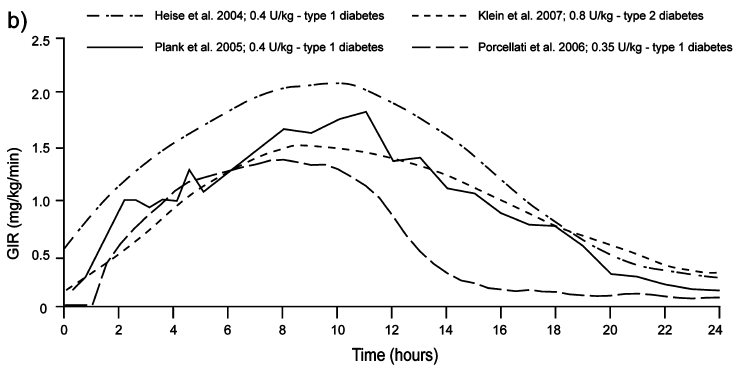 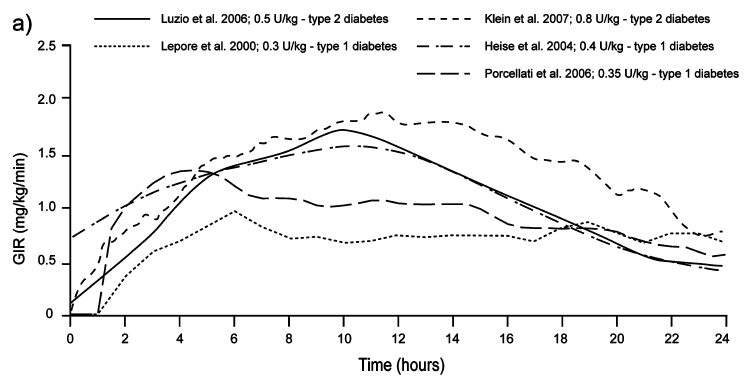 Detemir
Glargine
Hirsch I, et al. Clin Diabetes 2005; 23(2): 78-86.
Heise T. Diabetes, Obes Metab 2007; 9: 648-659
Rossetti P, et al. Diabetes, Obes Metab 2014; 16: 695–706.
9
[Speaker Notes: Glargine and detemir both typically show a gentle rise and fall in glucose-lowering action over time.
Duration of action with both analogues is dose dependent, but in the clinically relevant range of 0.35-0.8 U/kg it is close to 24 h in people with type 1 diabetes and in excess of this in people with type 2 diabetes.
Detemir shows less within-subject variability in its metabolic effect.
 The duration of action of insulin detemir is dose-dependent, increasing from 5.7 h at a low dose (0.1 U/kg) to 23.2 h at a high dose (1.6 U/kg).]
7
7
7
7
7
7
7
7
7
6
6
6
6
6
6
6
6
6
5
5
5
5
5
5
5
5
5
4
4
4
4
4
4
4
4
4
3
3
3
3
3
3
3
3
3
2
2
2
2
2
2
2
2
2
1
1
1
1
1
1
1
1
1
0
0
0
0
0
0
0
0
0
0
8
16
24
0
8
16
24
0
8
16
24
0
0
0
0
8
8
8
8
16
16
16
16
24
24
24
24
24
0
8
16
0
8
16
24
Lower within-subject variability of insulin detemir compared to insulin glargine and NPH in patients with T1DM
Glucose infusion rate (mg/kg/min)
100
80
68%
60
48%
40
27%
20
0
Detemir
Glargine
NPH
10
Heise T, et al. Diabetes 2004; 53:1614–1620.
Insulins Glargine and Detemir 
versus 
Insulin NPH
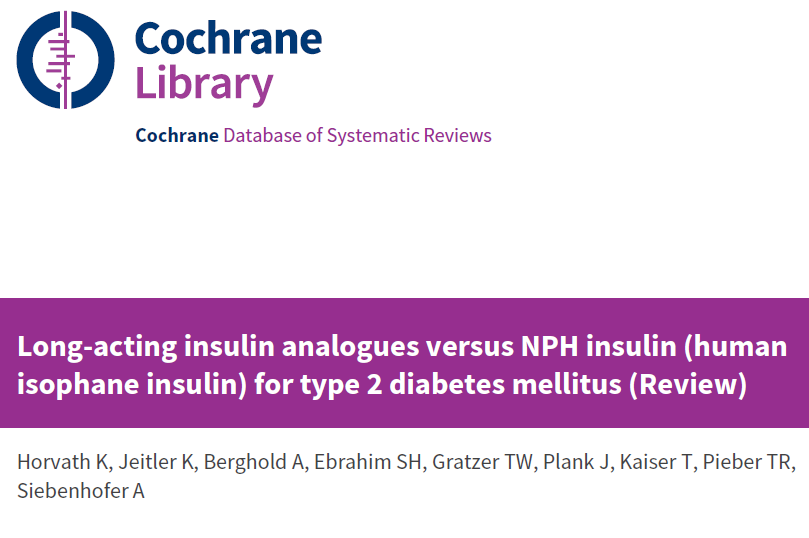 12
Cochrane Database of Systematic Reviews 2007, Issue 2.
Long-acting insulin analogues versus NPH insulin for type 2 diabetes mellitus
Objectives: 
To assess the effects of long-term treatment with insulin glargine and insulin detemir compared to NPH insulin in patients with type 2 diabetes mellitus.
Selection criteria: 
Randomised controlled trials with duration of at least 24 weeks.
Primary outcomes:
Number of overall, severe and nocturnal hypoglycemia.
Glycemic control (HbA1c).
Results:
6 studies: Glargine vs NPH
2 studies: Detemir vs NPH
13
Cochrane Database of Systematic Reviews 2007, Issue 2.
Change in HbA1c: Insulin glargine vs NPHNo difference
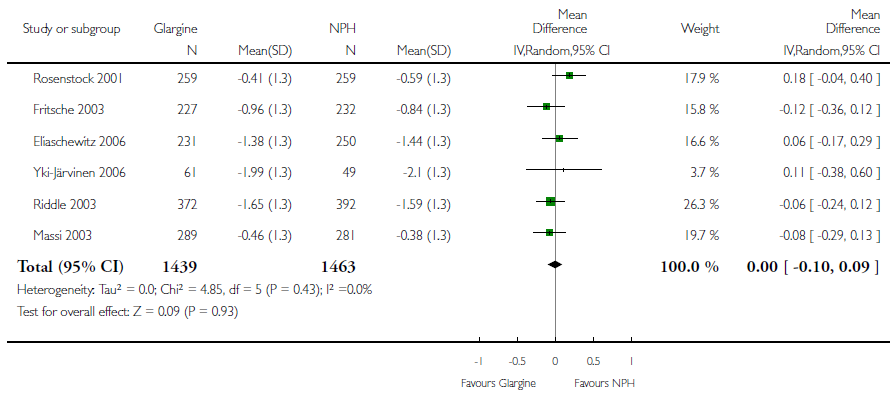 14
Cochrane Database of Systematic Reviews 2007, Issue 2.
Change in HbA1c: Insulin detemir vs NPH No difference
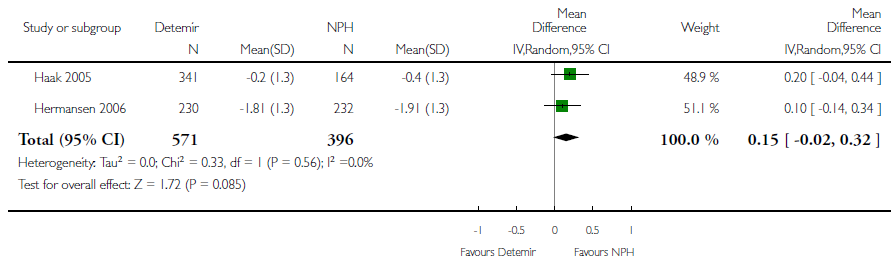 15
Cochrane Database of Systematic Reviews 2007, Issue 2.
Fewer people experienced symptomatic, overall or nocturnal hypoglycemic episodes with treatment with either insulin glargine or detemir.
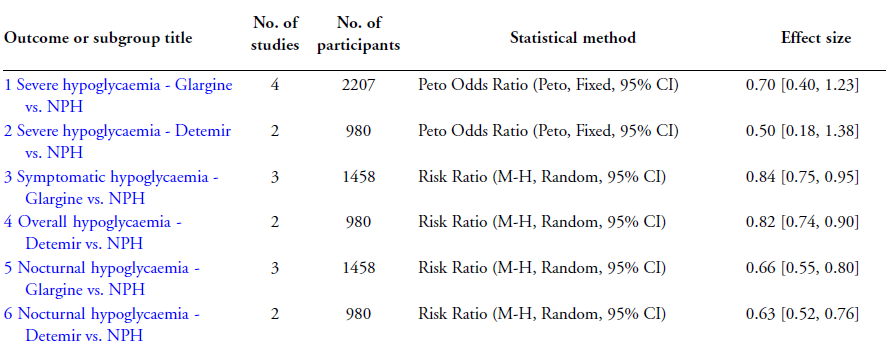 16
Cochrane Database of Systematic Reviews 2007, Issue 2.
Conclusions
Insulin glargine and insulin detemir were almost identically effective compared to NPH insulin in long-term metabolic control (HbA1c). 

Fewer people experienced symptomatic, overall or nocturnal hypoglycemic episodes with treatment with either of the two analogues.

No evidence for a beneficial effect of long-acting analogues on patient-oriented outcomes like mortality, morbidity, quality of life or costs could be obtained.
17
Insulin Detemir
versus
Insulin Glargine
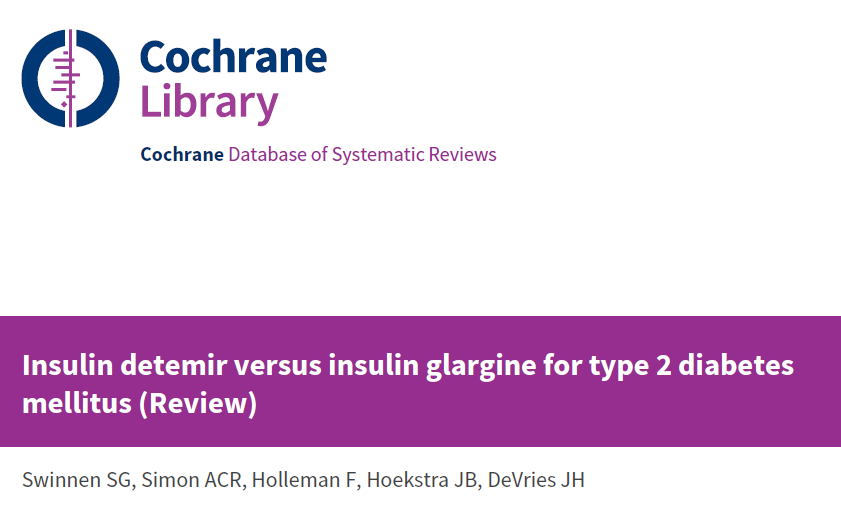 19
Cochrane Database of Systematic Reviews 2011, Issue 7.
Insulin detemir versus insulin glargine for type 2 diabetes
Objectives: 
To assess the effects of insulin detemir and insulin glargine compared with each other in the treatment of type 2 diabetes mellitus.
Selection criteria: 
Randomised controlled trials with duration of at least 12 weeks.
Primary outcomes:
Glycemic control.
Incidence and rate of overall, daytime, nocturnal and severe hypoglycemia.
Results:
4 studies including 2250 people with duration of 24-52 weeks.
20
Cochrane Database of Systematic Reviews 2011, Issue 7.
Change in HbA1cNo difference
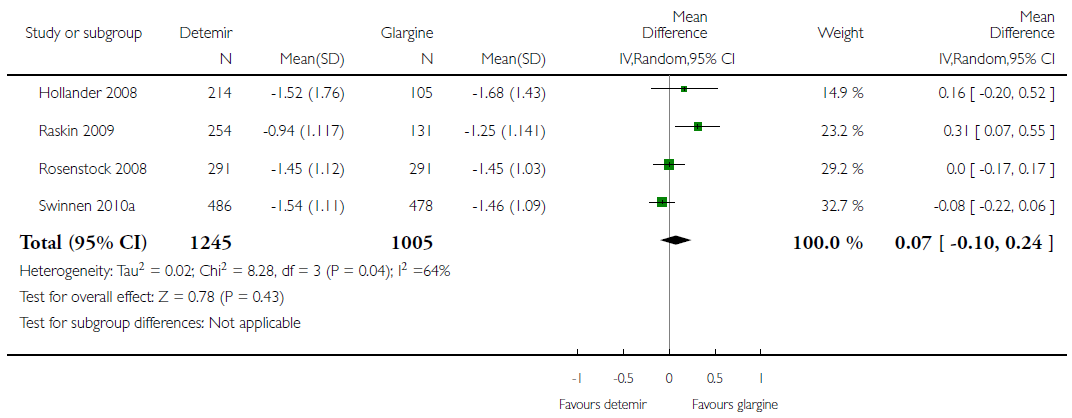 21
Cochrane Database of Systematic Reviews 2011, Issue 7.
Percentage of participants achieving HbA1c ≤ 7% without hypoglycemia
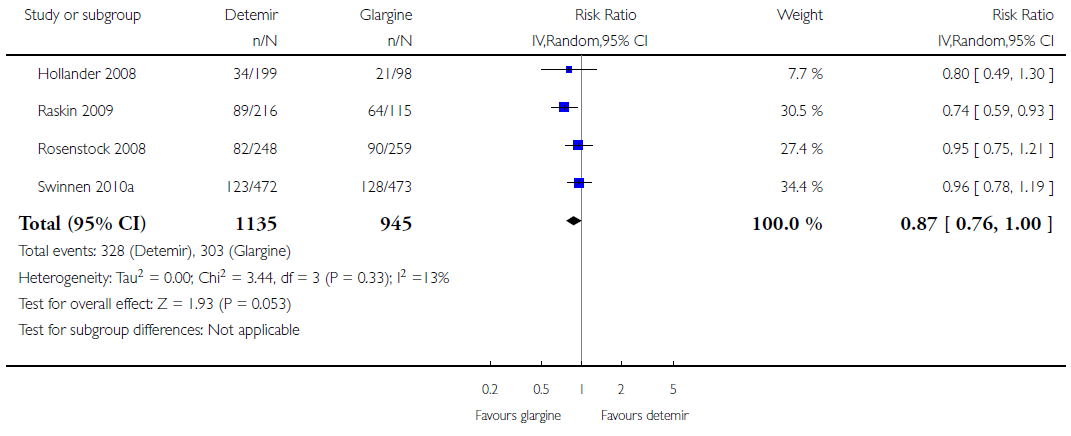 22
Cochrane Database of Systematic Reviews 2011, Issue 7.
Event rate for overall hypoglycemia per patient-yearNo difference
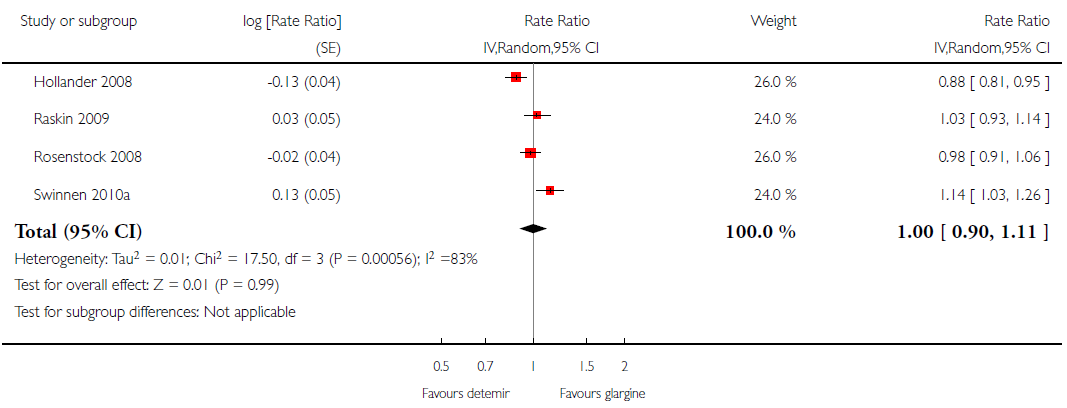 23
Cochrane Database of Systematic Reviews 2011, Issue 7.
Weight gainInsulin detemir was associated with statistically significant relatively small reduction of weight gain (0.9 kg).
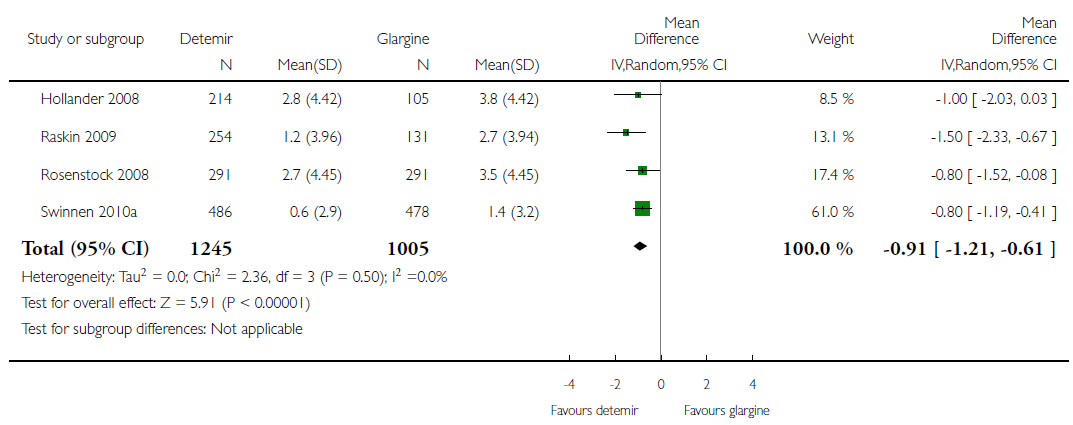 24
Cochrane Database of Systematic Reviews 2011, Issue 7.
Percentage of participants having at least one injection site reactionTreatment with insulin glargine resulted in a lower number of injection site reactions.
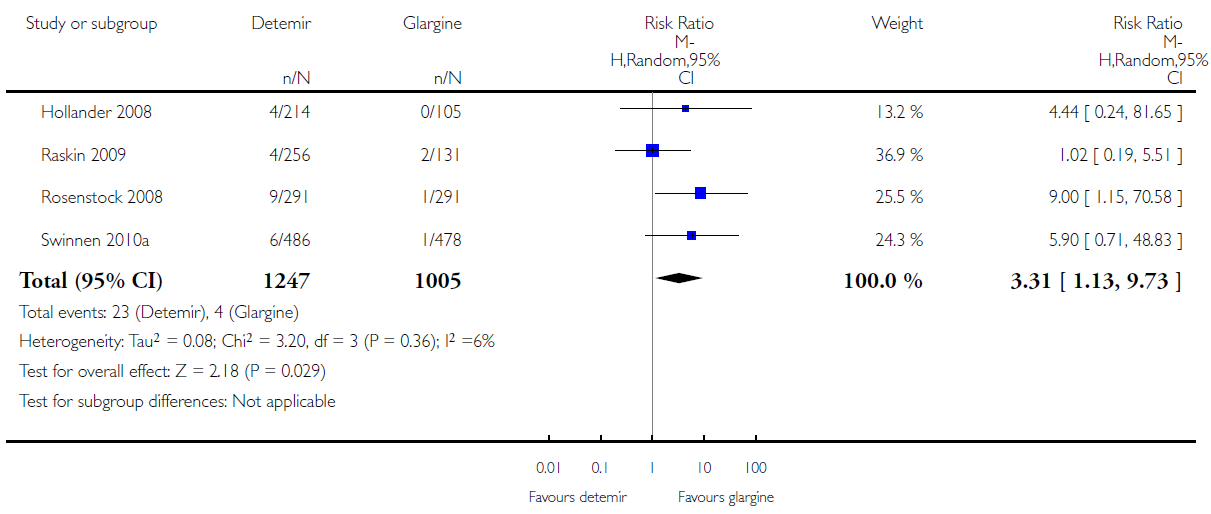 25
Cochrane Database of Systematic Reviews 2011, Issue 7.
Daily basal insulin dose in units per kgTreatment with insulin glargine resulted in a lower daily dose.
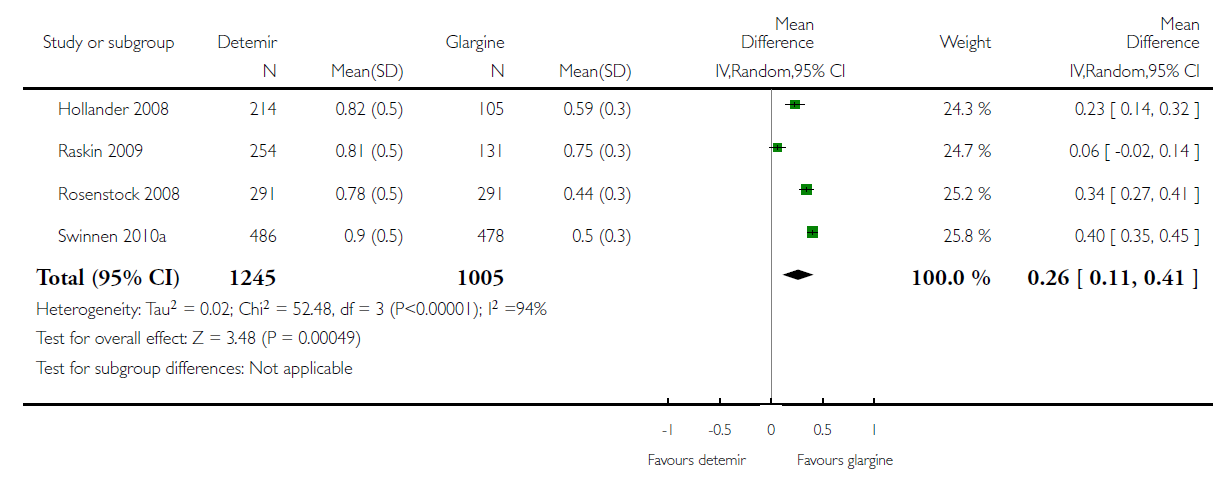 26
Cochrane Database of Systematic Reviews 2011, Issue 7.
Conclusions
There is no clinically relevant difference in the efficacy or safety between the use of insulin detemir and insulin glargine for treating type 2 diabetes mellitus.
 
To achieve the same glycemic control, insulin detemir was often injected twice-daily in a higher dose but with less weight gain, while insulin glargine was only injected once-daily, with somewhat fewer injection site reactions.
27
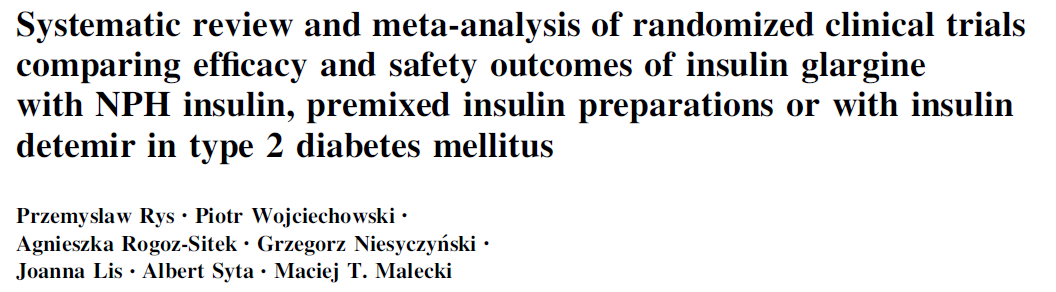 This study was supported by a scientific grant from Sanofi Poland.
28
Rys P, et al. Acta Diabetol 2015; 52: 649-662.
Insulin glargine versus NPH insulin, premixed insulin preparations or insulin detemir in type 2 diabetes
Objectives: 
To summarize scientific evidence on relative efficacy and safety of insulin glargine (IGlar) and other insulins in T2DM.
Selection criteria: 
Relevant studies compared efficacy and safety of IGlar, added to oral drugs or/and in combination with bolus insulin, with NPH or premixed insulin (MIX) in the same regimen, as well as with insulin detemir (IDet).
Primary outcomes:
Target HbA1c level without hypoglycemic event.
Results:
28 randomized controlled trials with follow-up duration of 12-52 weeks.
29
Rys P, et al. Acta Diabetol 2015; 52: 649-662.
Glargine vs NPH
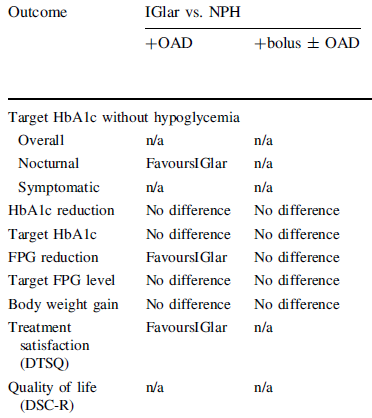 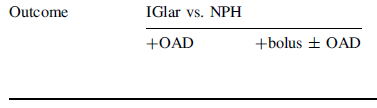 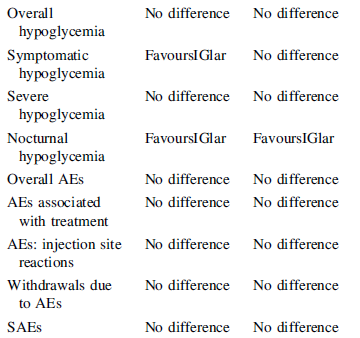 RR: 1.32(1.09-1.59)
30
Rys P, et al. Acta Diabetol 2015; 52: 649-662.
Glargine vs Detemir
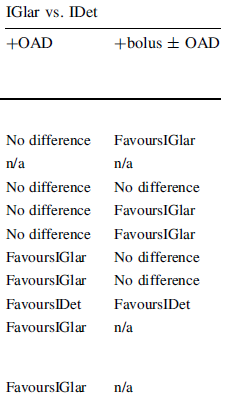 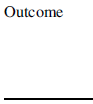 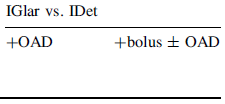 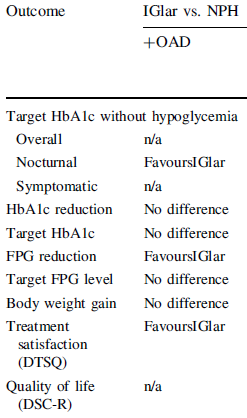 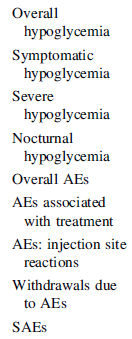 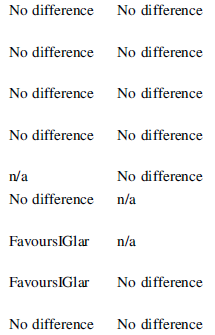 0.77(0.44-1.11)
1.24(0.59-1.89) kg
31
Rys P, et al. Acta Diabetol 2015; 52: 649-662.
Conclusions
For the majority of examined efficacy and safety outcomes, insulin glargine use in T2DM patients was superior or non-inferior to the alternative insulin treatment options.
32
Cardiovascular Safety
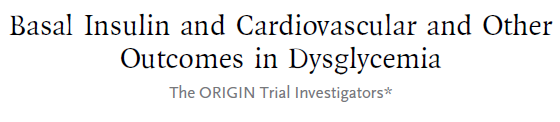 Participants:
12,537 people (≥ 50 y/o; mean age, 63.5 years) with cardiovascular risk factors plus impaired fasting glucose, impaired glucose tolerance, or type 2 diabetes (~ 60%).
Intervention:
Insulin glargine (with a target FPG of ≤ 95 mg/dl) or standard care.
Primary outcomes:
Nonfatal myocardial infarction, nonfatal stroke, or death from cardiovascular causes and these events plus revascularization or hospitalization for heart failure.
Duration of follow-up:
Median: 6.2 years (interquartile range, 5.8 to 6.7)
34
N Engl J Med 2012; 367(4): 319-328.
Similar rates of incident cardiovascular outcomes in the insulin-glargine and standard-care groups
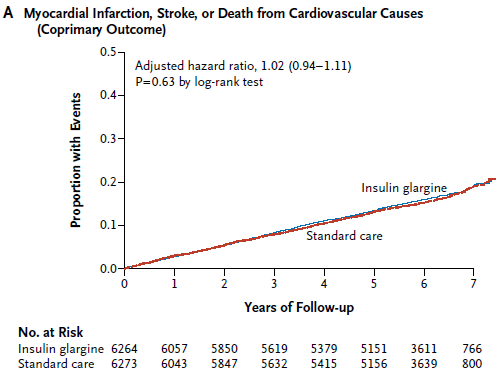 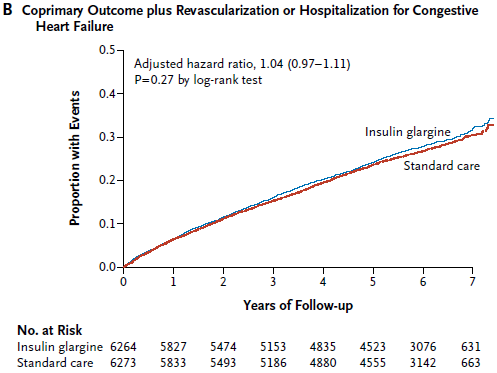 35
N Engl J Med 2012; 367(4): 319-328.
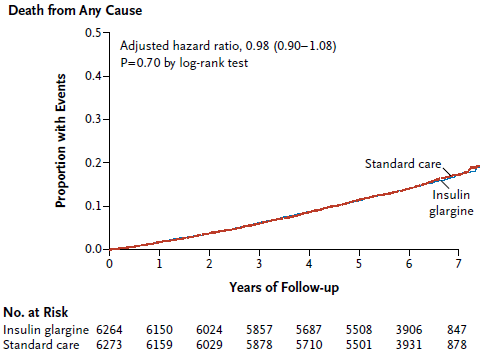 36
N Engl J Med 2012; 367(4): 319-328.
Conclusions
When used to target normal fasting plasma glucose levels for more than 6 years, insulin glargine had a neutral effect on cardiovascular outcomes and cancers. 

Although it reduced new-onset diabetes, insulin glargine also increased hypoglycemia and modestly increased weight.
37
N Engl J Med 2012; 367(4): 319-328.
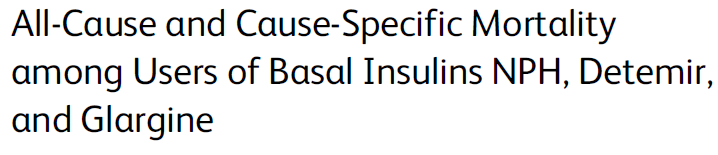 Design:
A nationwide, register-based longitudinal study from Finland.
Objective:
To investigate the differences in the safety of insulins NPH, detemir, and glargine in terms of all-cause and cause-specific mortality among real-life patients with type 2 diabetes.
Study population:
23,751 Finnish patients with type 2 diabetes, who at age of ≥ 40 years had initiated therapy with basal insulin (NPH, detemir, or glargine).
Duration:
Follow-up time was up to 4 years (median 1.7 years).
This study was supported by Novo Nordisk.
38
Strandberg AY, et al. PLoS ONE 2016; 11(3): e0151910
Adjusted hazard ratio for all-cause mortality: Glargine vs NPH: 0.55 (95% CI, 0.44 to 0.69)Detemir vs NPH: 0.39 (95% CI, 0.30 to 0.50)Detemir vs glargine: 0.71 (95% CI, 0.54 to 0.93)
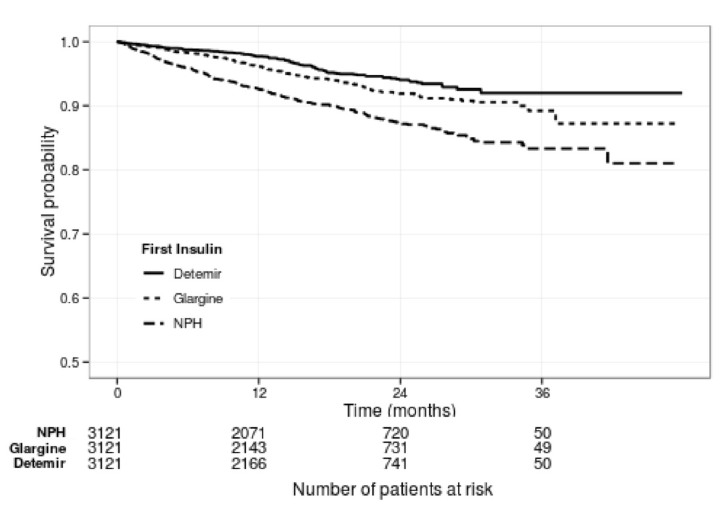 Detemir
Glargine
NPH
39
Strandberg AY, et al. PLoS ONE 2016; 11(3): e0151910
Compared to NPH, the mortality risk for both cardiovascular causes as well as cancer weresignificantly lower for glargine, and especially for detemir.
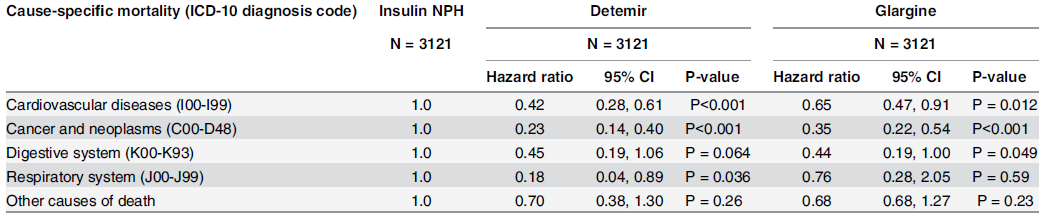 40
Strandberg AY, et al. PLoS ONE 2016; 11(3): e0151910
[Speaker Notes: In the PS matched cohort, cardiovascular diseases were the most frequent cause of death.
With exposure to glargine as reference the HR for detemir was 0.64 (95% CI, 0.43 to 0.95).]
Conclusions
In real clinical practice, mortality was substantially higher among users of NPH insulin as compared to insulins detemir or glargine. 

Considering the large number of patients who require insulin therapy, this difference in risk may have major clinical and public health implications.
41
Strandberg AY, et al. PLoS ONE 2016; 11(3): e0151910
Specific populations: Pregnancy
Insulin glargine (category C)
There have been no randomized, well-controlled clinical studies of the use of insulin glargine in pregnant women. The available data suggest that there are no identifiable, consistent adverse maternal or fetal outcomes for specific malformations or other fetal/neonatal toxicity with the use of insulin glargine during pregnancy.
Insulin detemir (category B)
A randomized controlled clinical trial of pregnant women with type I diabetes using LEVEMIR during pregnancy did not show an increase in the risk of fetal abnormalities.
42
U.S Food & Drug Administration. www.fda.gov.
[Speaker Notes: Based on the spontaneous global pharmacovigilance data, the proportion of pregnancies with congenital anomalies while on insulin glargine was 3.7%, and with miscarriage in patients on insulin glargine was 4.7%.]
Specific populations: Pediatric
Insulin glargine
The safety and effectiveness of LANTUS have been established in pediatric patients (age 6 to 15 years) with type 1 diabetes.

Insulin detemir 
The pharmacokinetics, safety and effectiveness of subcutaneous injections of LEVEMIR have been established in pediatric patients (age 2 to 17 years) with type 1 diabetes.
43
U.S Food & Drug Administration. www.fda.gov.
[Speaker Notes: Based on the spontaneous global pharmacovigilance data, the proportion of pregnancies with congenital anomalies while on insulin glargine was 3.7%, and with miscarriage in patients on insulin glargine was 4.7%.]
Currently available basal insulin formulations in Iran
NPH

Glargine (Lantus) Flexpen U-100
Sanofi-Aventis
Price: 29,500 T (2,950 T)

Detemir (Levemir) Flexpen U-100
Novo nordisk
Price: 35,500 T (10,300 T)
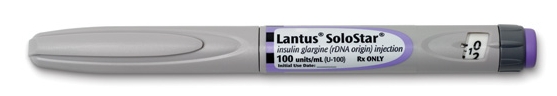 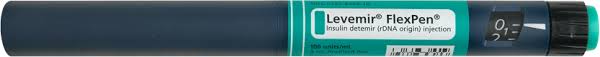 44
Sanofi And Novo Nordisk‘s basal-insulin battle continues.
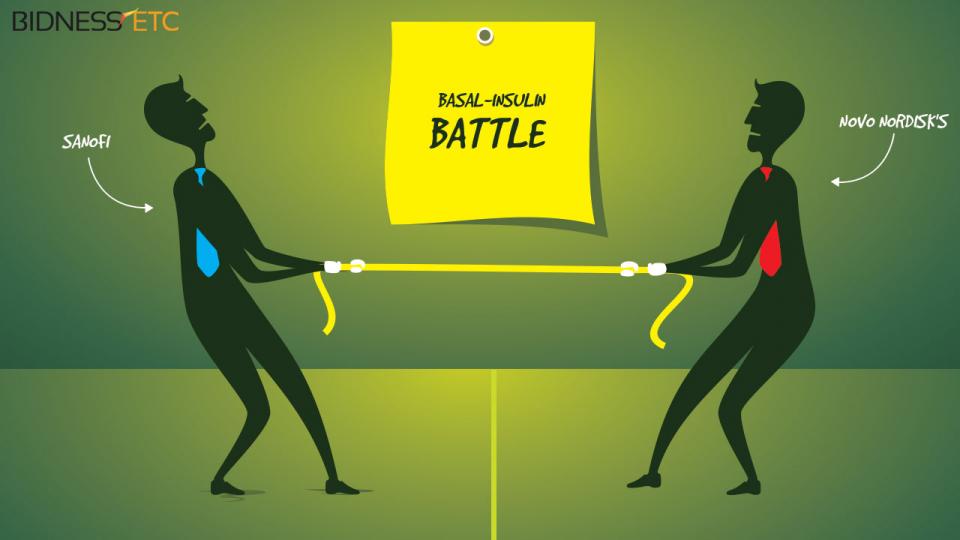 45
Concluding remarks
Basal insulin regimen is recommended as the first step of insulin initiation.

Given that various basal insulin formulations are currently available, their different aspects of clinical pharmacology data should be considered for a personalized pharmacotherapy.

Regarding efficacy and safety outcomes, first-generation long-acting insulin analogues (Glargine and Detemir) seems to be superior to NPH insulin.
46
Concluding remarks
To achieve the same glycemic control, insulin detemir is often injected twice-daily in a higher dose but with less weight gain, while insulin glargine is injected once-daily, with somewhat fewer injection site reactions.
 

Well-designed studies of long-acting insulin analogues for evaluation and comparison of hard outcomes are necessary.
47
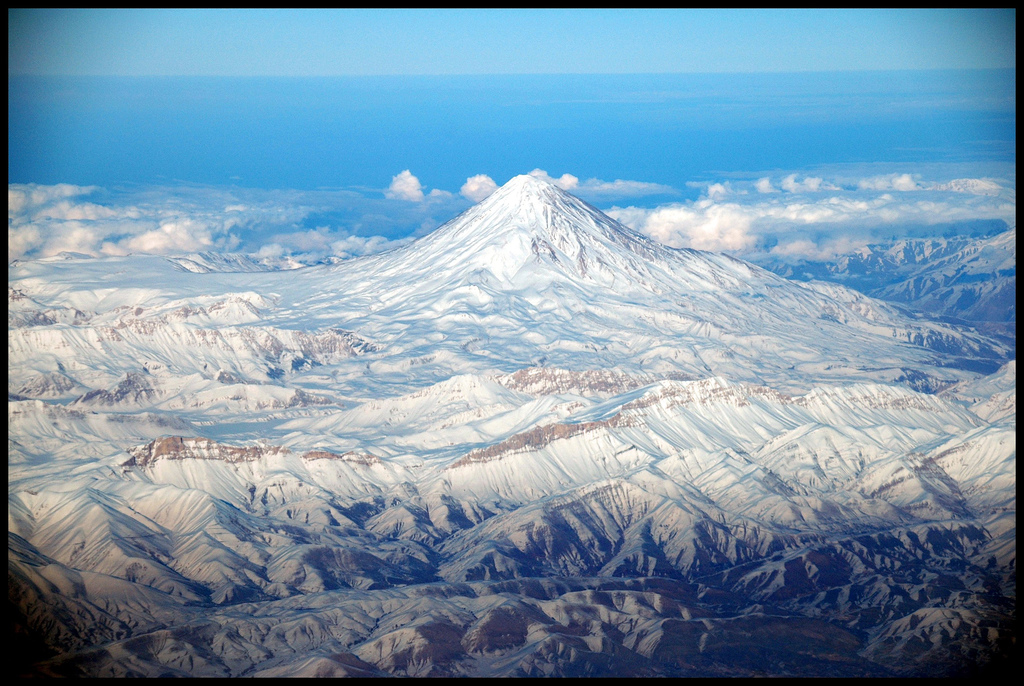 با توجه به بهبود هوشياري بيمار توصيه شما براي ادامه درمان وي چيست؟
Thanks for your patience!
Admission for at least 72 hours

Serum : DW5%  100 cc / h
                       saline for hydration
Case study (1)
A 34-year-old healthy pregnant woman with gestational age of 30 weeks is referred to you. Two weeks ago, based on the results of screening glucose tolerance test, gestational diabetes has been diagnosed and after 2 weeks diet therapy, her blood glucose levels are as follows: 
FBS: 100-120 mg/dl, Postprandial BS: 90-120 mg/dl

Which of the following treatment strategies would you recommend?
Initiation of basal-bolus insulin regimen
Initiation of insulin glargine
Initiation of insulin NPH
Initiation of insulin detemir
C and D
49
Case study (2)
A 65-year-old driver man with 6-year history of T2DM is referred to you. He is taking Metformin 2000 mg/day and Gliclazide MR 60 mg/day. In the past few months, his fasting glucose levels have ranged from 160-200 mg/dl. 
BMI: 25 kg/m², HbA1c: 9.2%, Cr: 0.8 mg/dl.

In addition to lifestyle modification, which treatment addition would you recommend to him?
Long-acting insulin analogue with titration
Insulin NPH with titration
Glucagon like peptide 1 agonist
Premixed insulin
50